Shelton Harbor RestorationClimate Change Planning
Scott Steltzner 
Squaxin Island Tribe
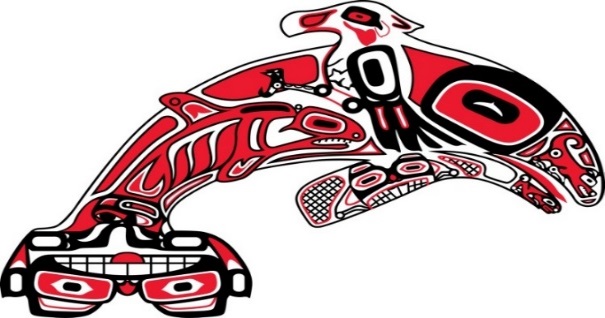 1
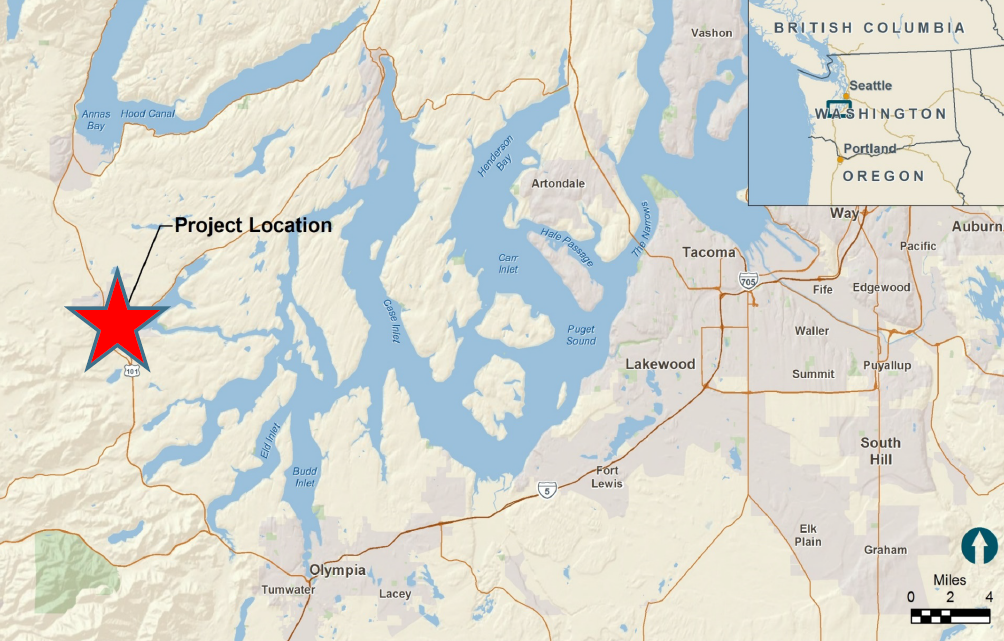 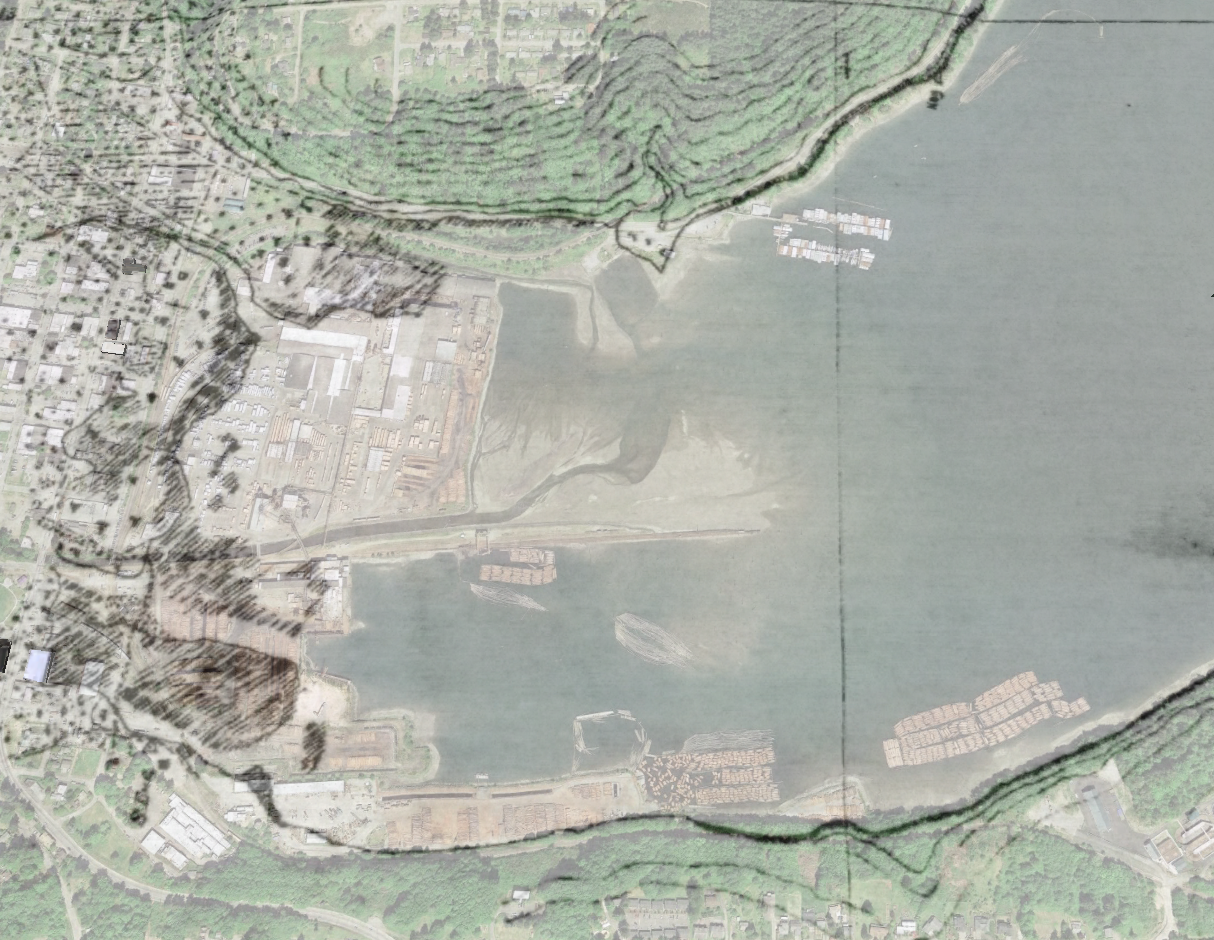 Shelton Creek
Goldsborough Creek
[Speaker Notes: 1880’s T-sheets

Restoration but in a different location]
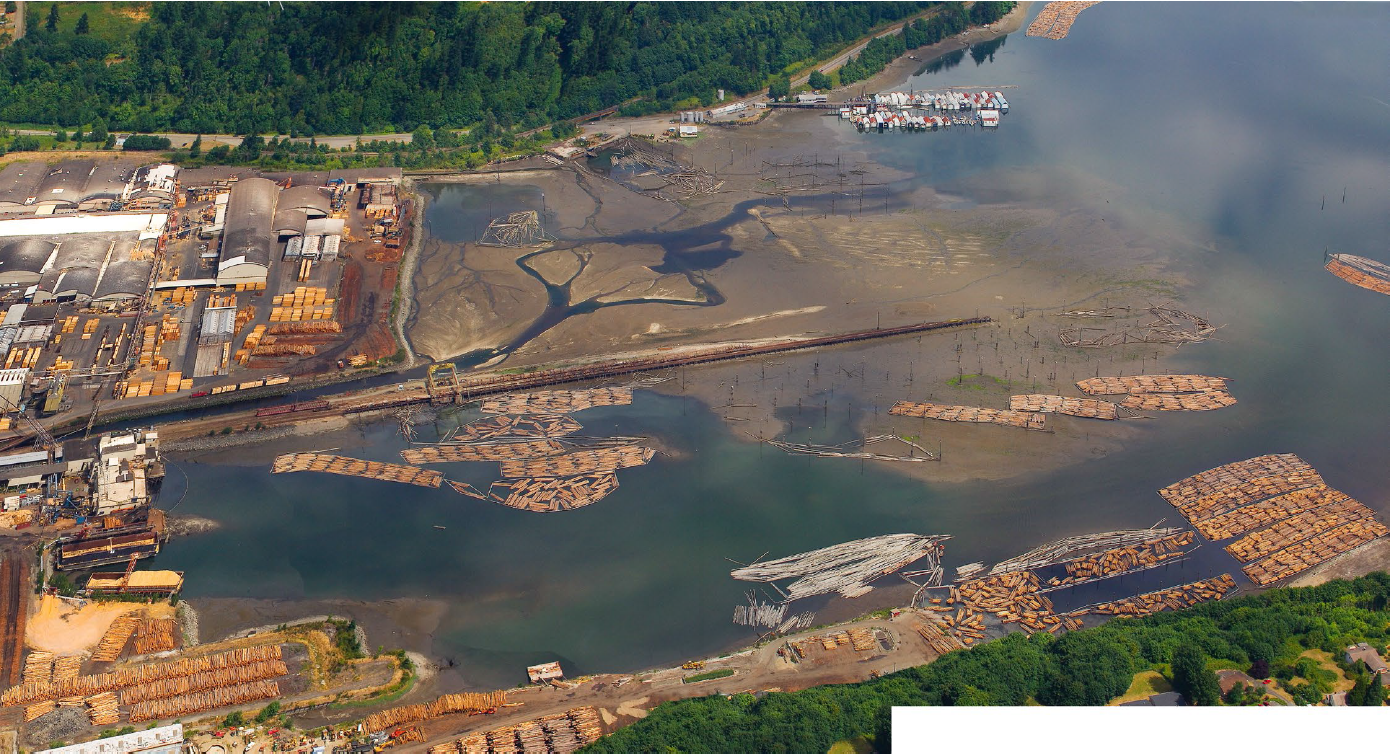 [Speaker Notes: Existing Harbor 

Industrial for over 100 years
Fuel depots 
Log rafting 
Dredging 
Filling]
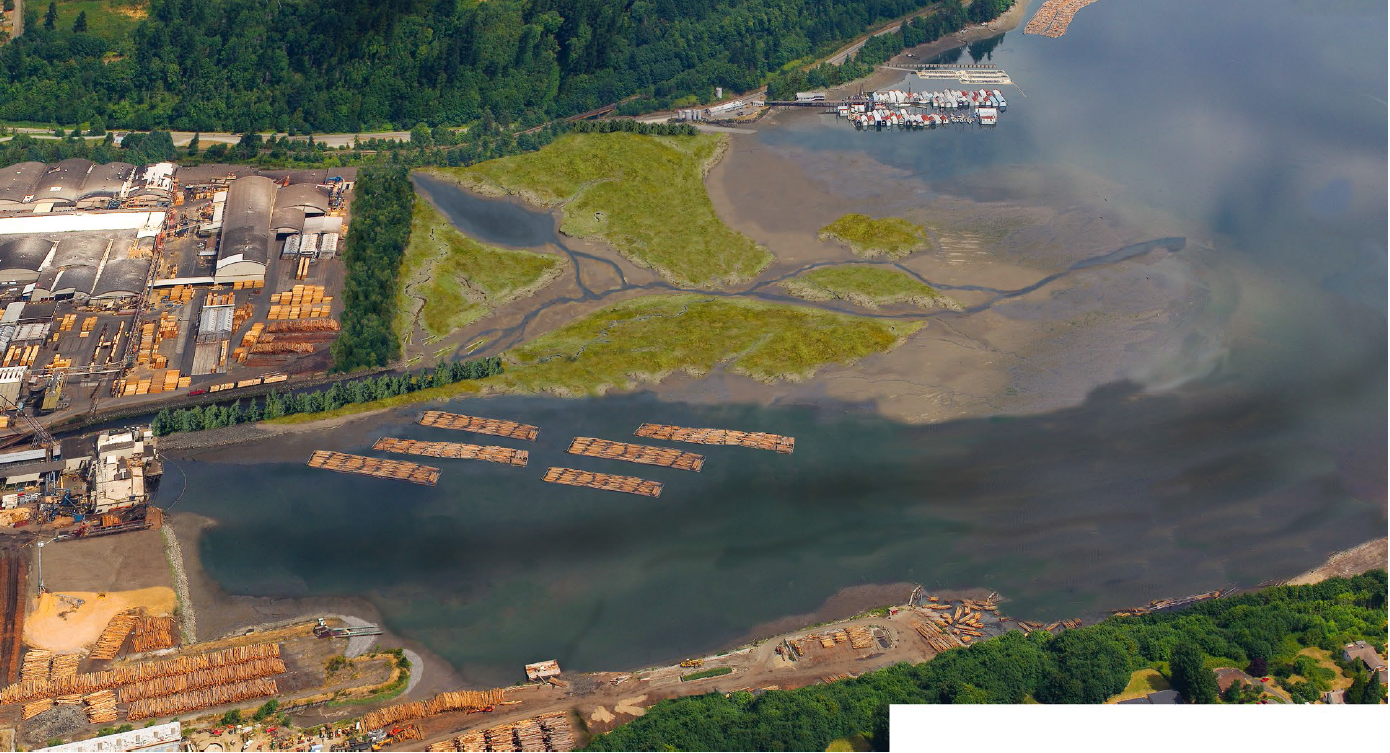 [Speaker Notes: Remove dikes
Remove bulkheads
Re-create lost saltmarsh
Simpson and Port willing to abandon for eternity over 80% of the harbor]
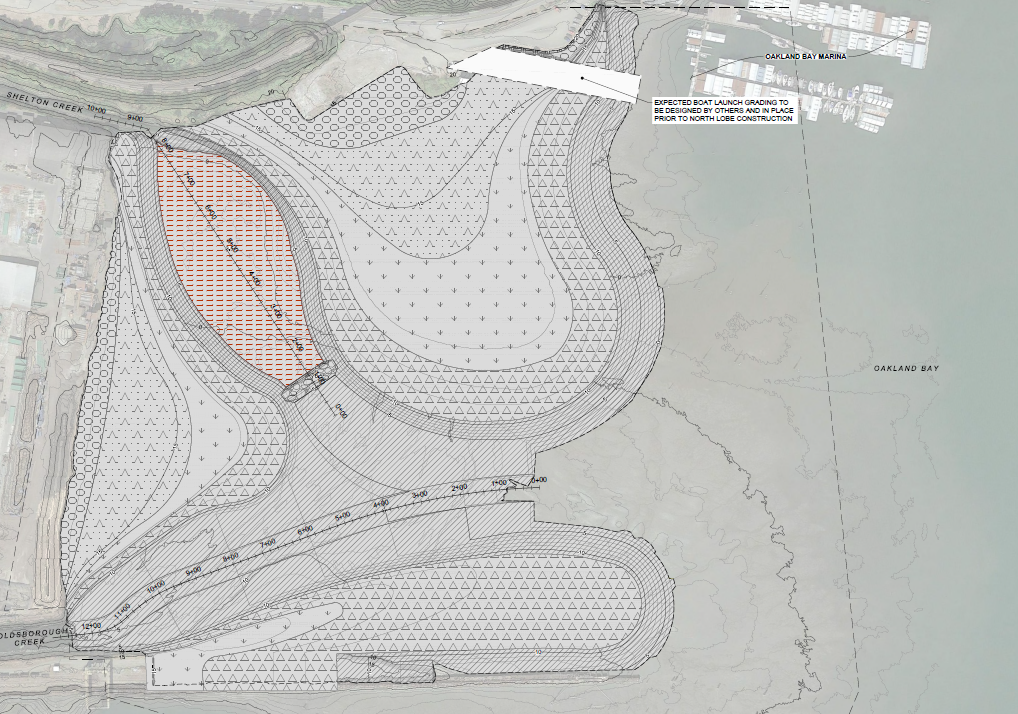 [Speaker Notes: West lobe- 12.2 acres

South lobe- 10.1 acres]
Signals of Climate Change in Estuaries
Water/Air Temperature
Changes in Precipitation 
Sea Level
Freshwater inflow
Coastal storms 
Coastal Currents
Acidification
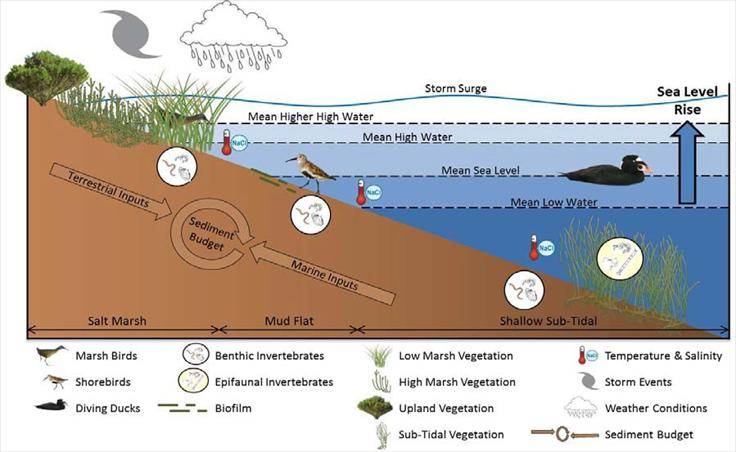 Climate Change Design Considerations
Changing Hydrology
 
Sea Level Rise

Ocean Acidification
Sideboards
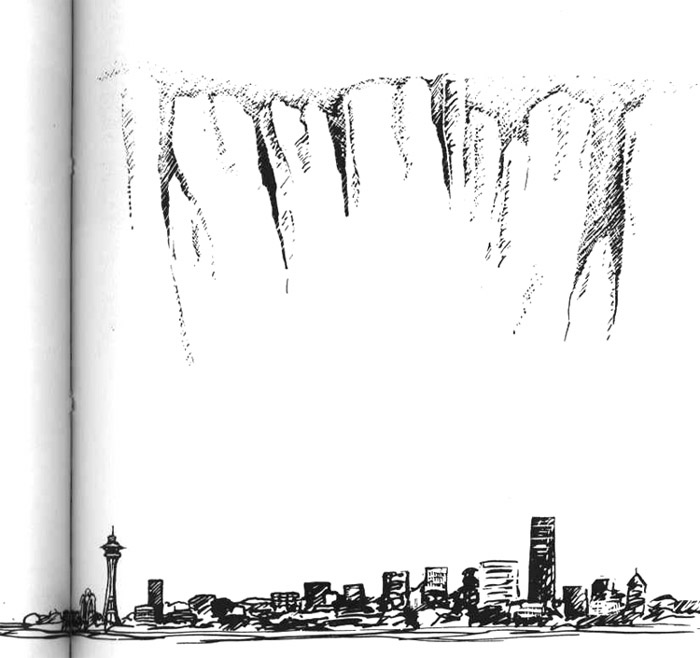 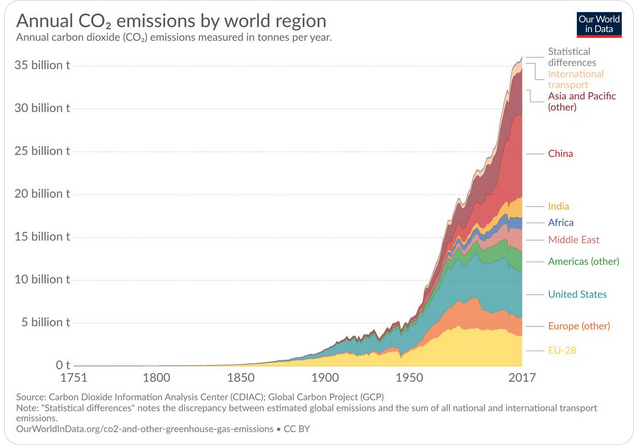 [Speaker Notes: South Sound is sinking as land rebounds from ice age. North South rising at same rate = sea level rise

Climate change is happening and collectively we are not doing anything about it. Emitted as much Co2 in the last 30 years then previous 200. 

As Europe, the Americas and to a lesser extent China have slightly decreased India and parts of Africa are coming online.

If the world doesn’t reduce emissions by 45 percent by 2030, then get almost 3 degree F with catastrophic. That’s in 10 years and the U.S. is currently lowering standards. 

Answer- don’t quit but can’t depend on others. Look at local resiliency.]
Changing HydrologyPrecipitation to 20601”- 2”
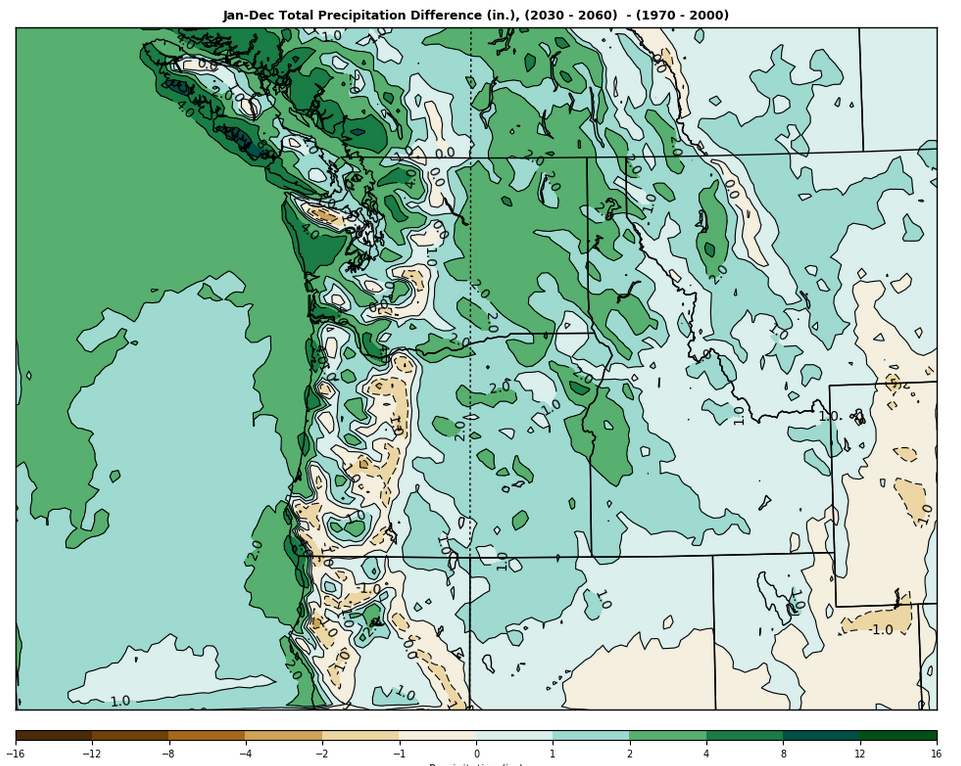 [Speaker Notes: Climate Impacts Group model. 
41 years out- 1-2” increase]
Changing HydrologyPrecipitation to 20992”- 4”
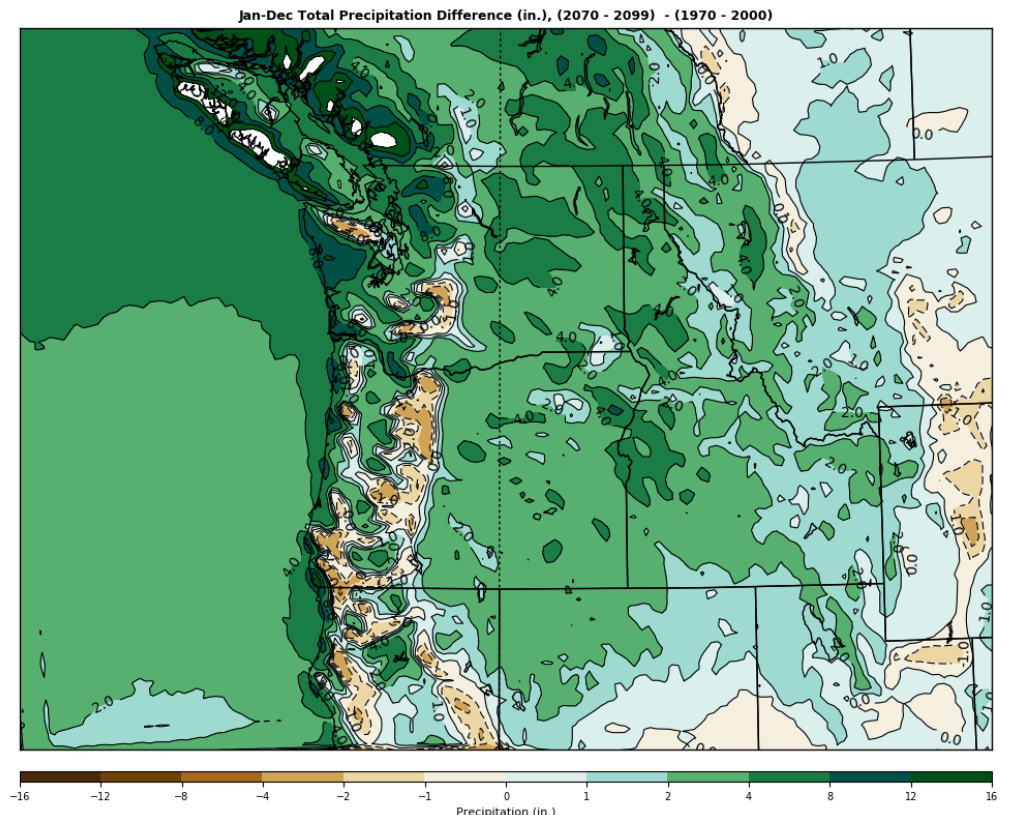 [Speaker Notes: Climate Impacts Group model. 
41 years out- 1-2” increase
80 years out – 2-4”]
Changing HydrologySeasons
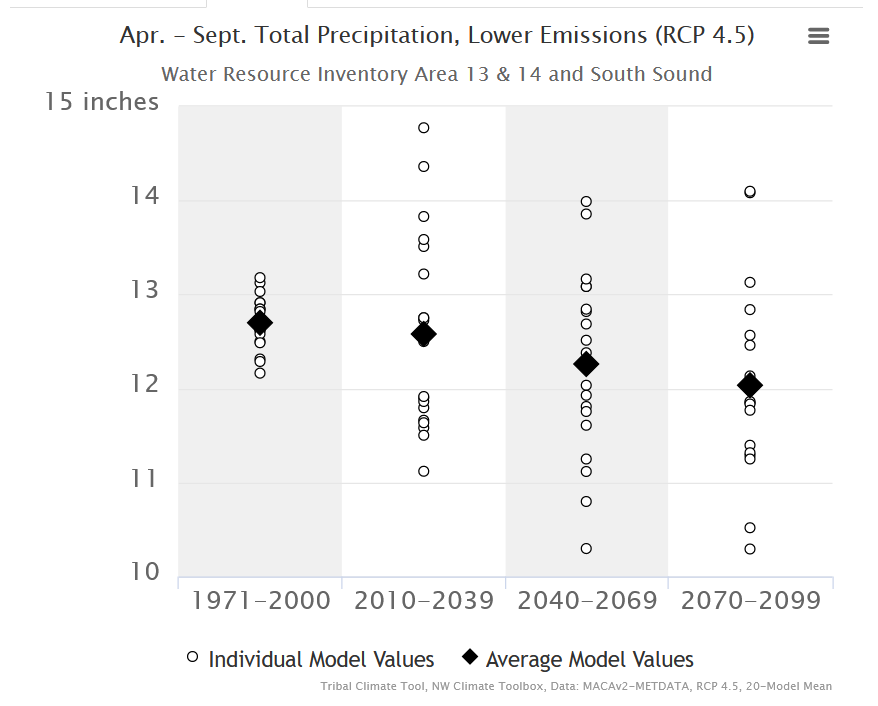 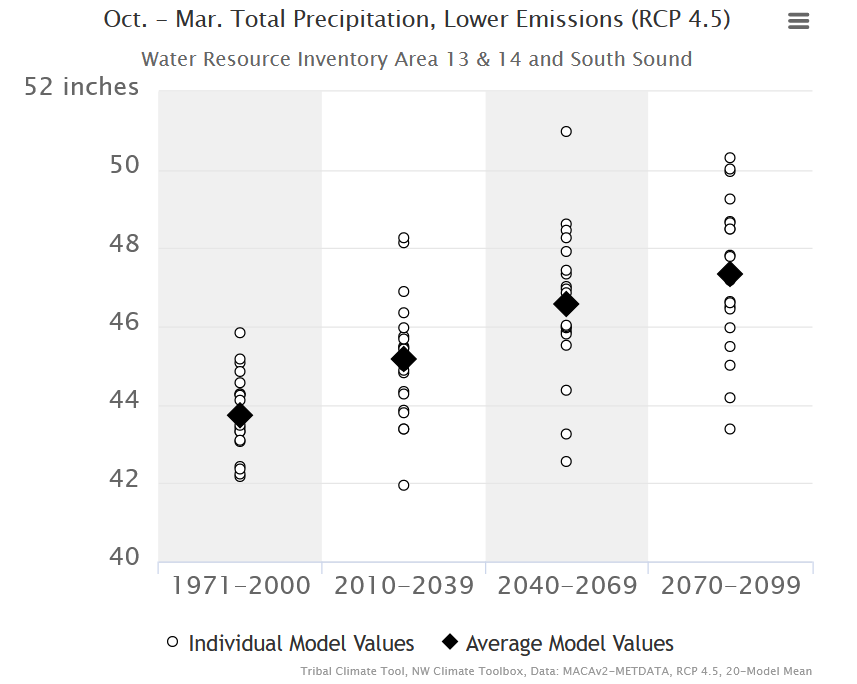 By 2069
        Winter > 0.4”		  Summer < 0.4”
[Speaker Notes: Slight increasing flows in winter 
Slight decreasing flows in summer
Winter includes spawning but Goldsborough has low impervious, all spawning above Shelton and over 40% of the stream has access to extensive wetlands. 
Summer is the worry. Must have cool water refugia sites for over summering fish like coho, steelhead and cutthroat]
Changing HydrologyTemperature
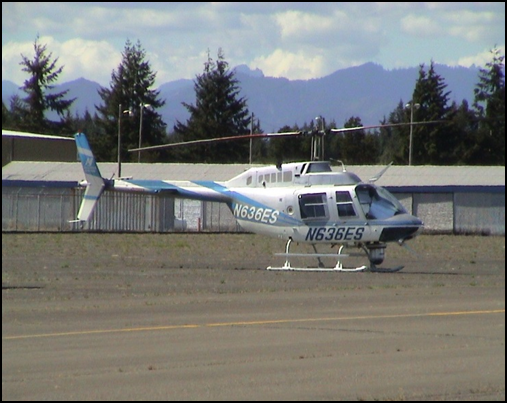 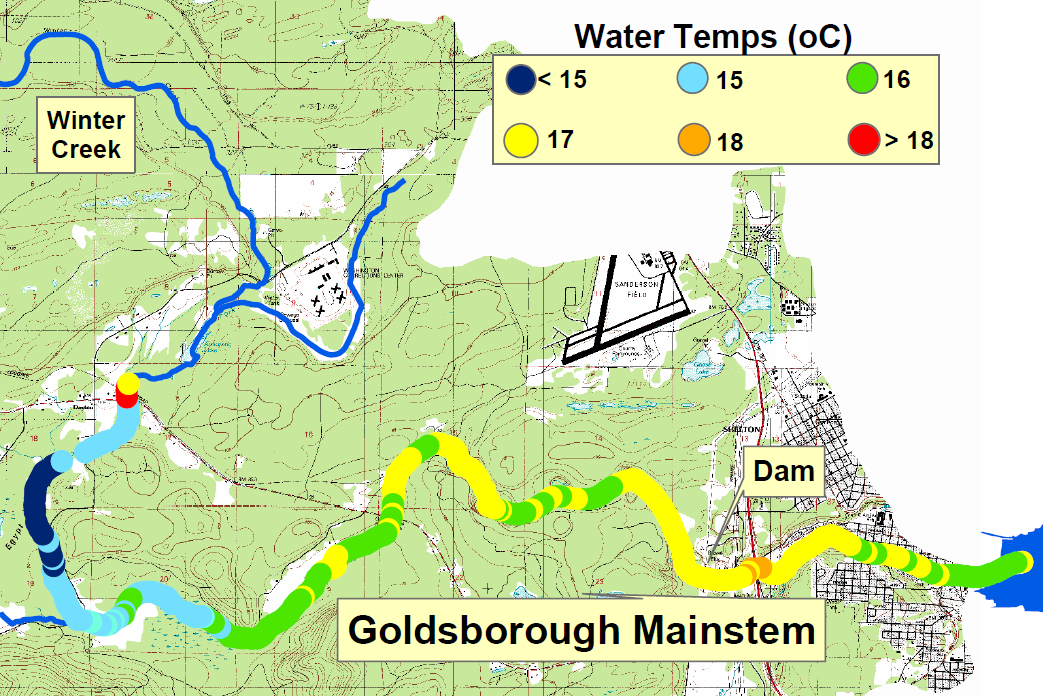 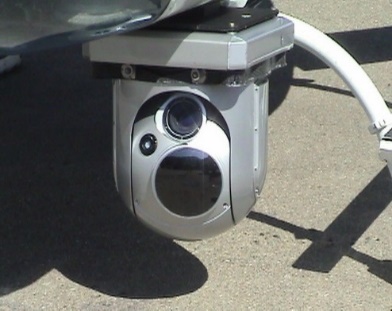 [Speaker Notes: FLIR]
Changing HydrologyTemperature
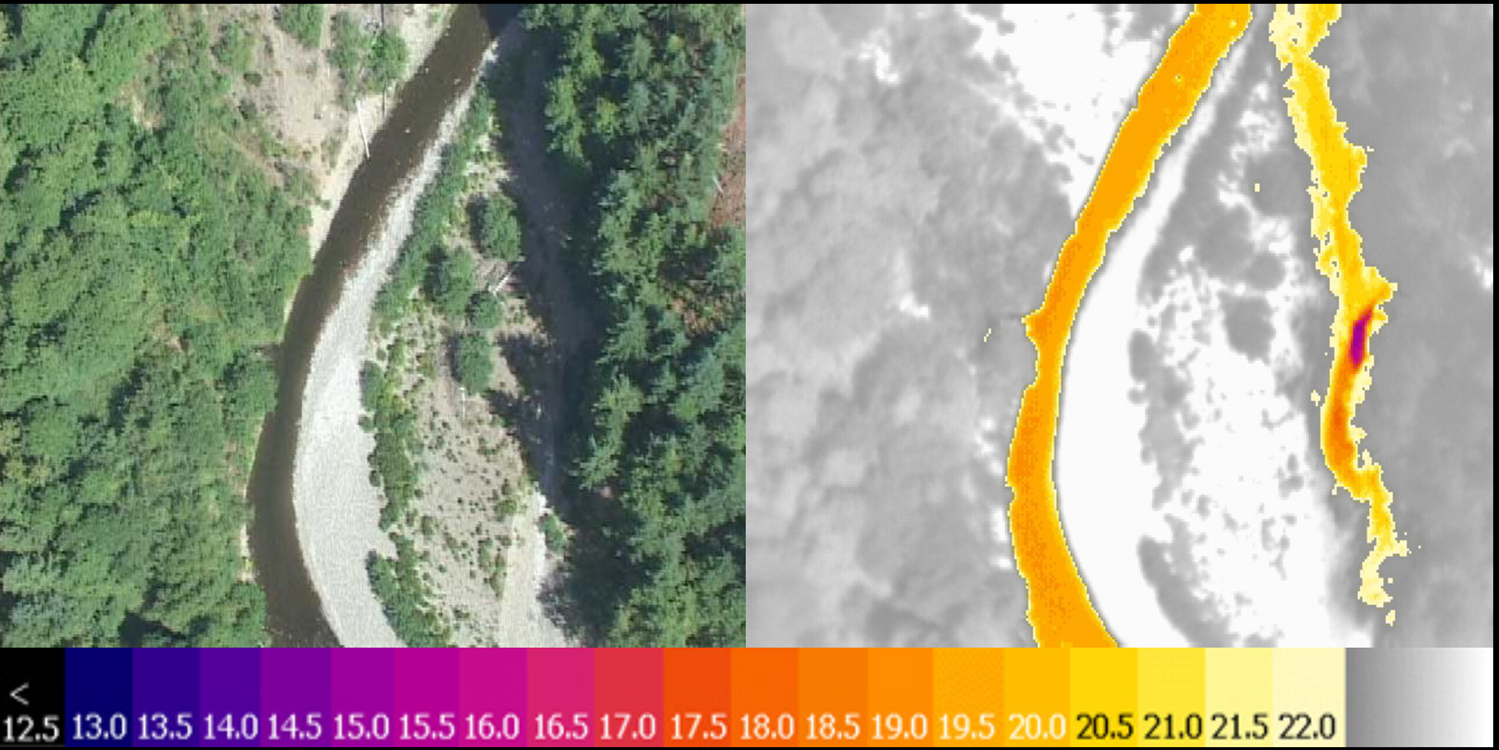 [Speaker Notes: FLIR]
Sea Level Rise
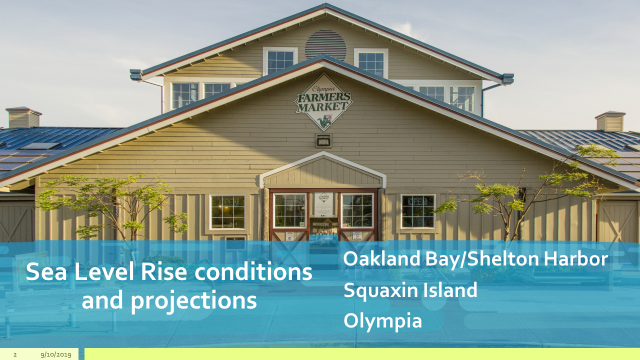 [Speaker Notes: Sinking 6/10”  every 10 years 

Olympia end of century 5’]
Sea Level Rise
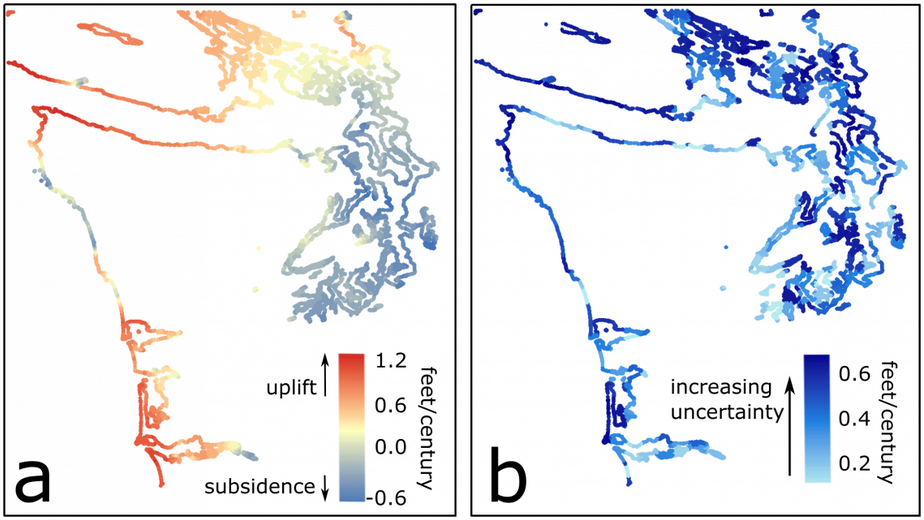 [Speaker Notes: Sinking 6/10”  every 10 years]
Sea Level Rise
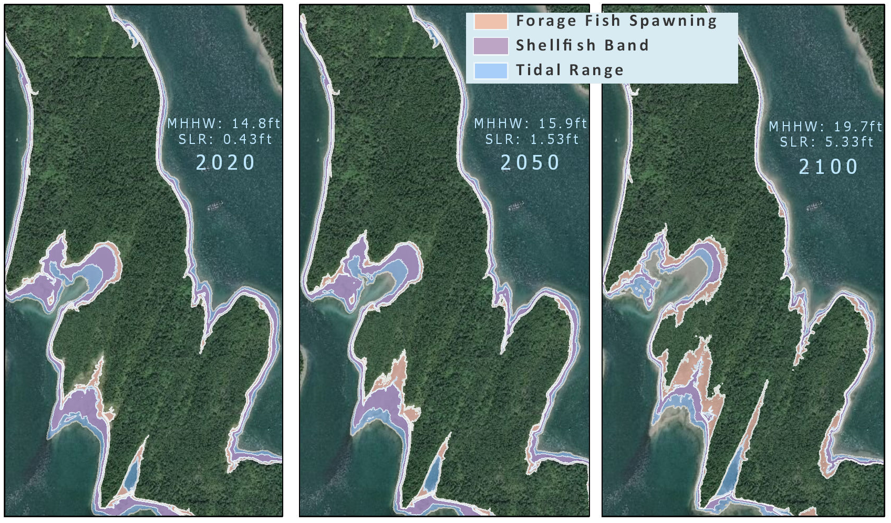 [Speaker Notes: Flew LIDAR on Island and Oakland Bay to get detailed elevations
Did multi year studies of tidal gauges. Everything in South Sound is based off of a tidal gauge in Tacoma. If look up SS tides are looking at a model. 
Showed off by up to 1’ from reality
Created detailed models for Squaxin Island and Oakland Bay. Less detailed for rest of the Sound.]
Sea Level RiseScenarios
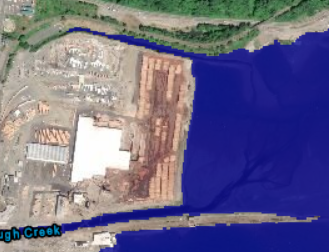 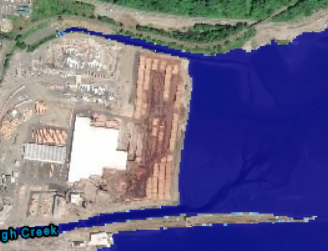 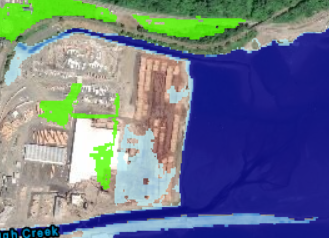 Current		        2050			   2100
0’ 			        1.53’                      5.31’
[Speaker Notes: Mid-level scenario based on carbon input]
Sea Level RisePlant Elevations
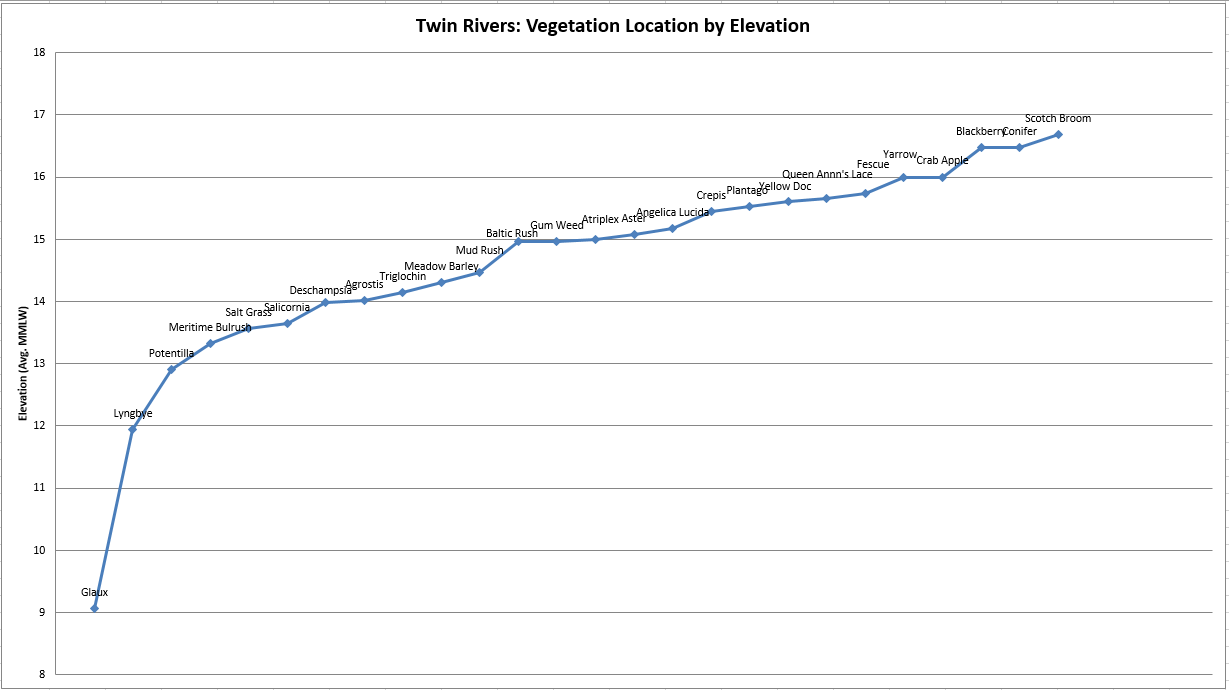 [Speaker Notes: Looked at multiple sites throughout Oakland Bay
Everywhere where elevation was appropriate we found salt tolerant species
This shows Twin Rivers which is the mouth of Cranberry and Deer Creeks 
In general we found beneficial species from 11’ to 15.5’]
Sea Level RisePlant Elevations Existing
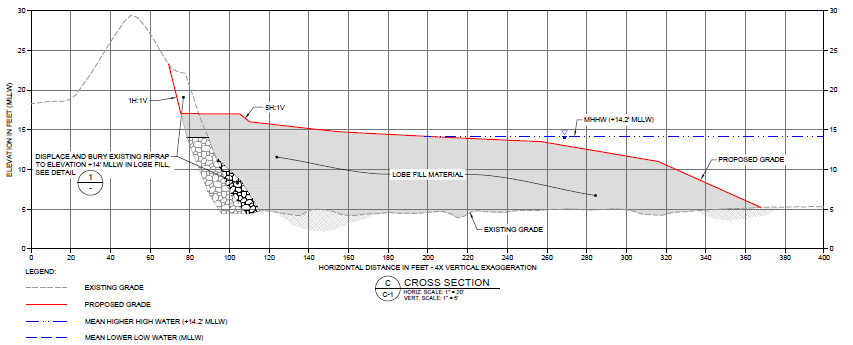 High
Low
Sea Level RisePlant Elevations 2050
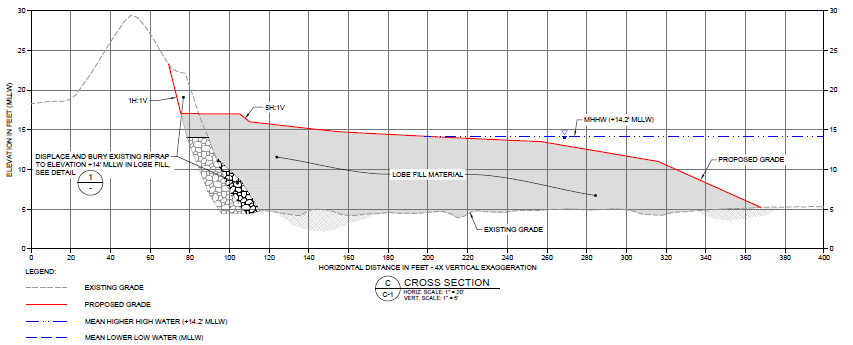 High
Low
Sea Level RisePlant Elevations 2100
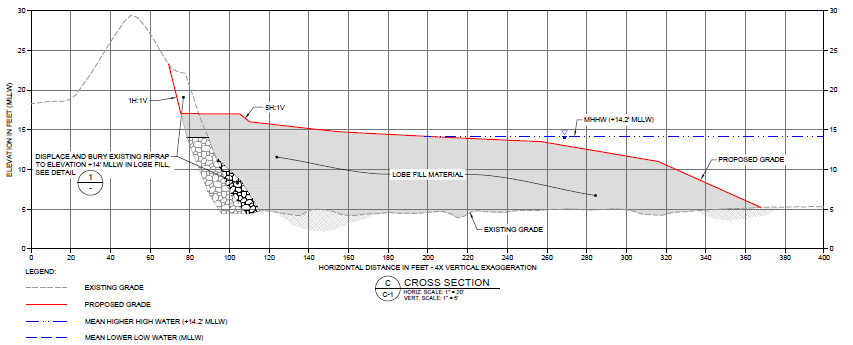 High
Low
[Speaker Notes: Possibilities- natural sediment recruitment matches to raise the marsh on the lower end
                      “only” need to add about 2’ of sediment to extend marsh out to deeper water. Keeps roughly the same size]
Sea Level RisePlant Elevations 2100
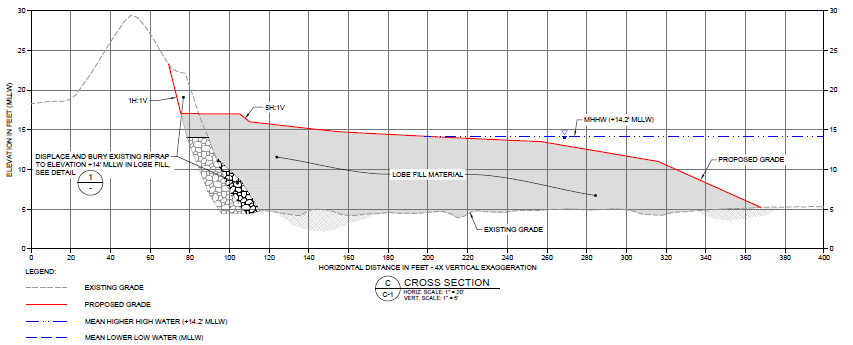 High
Low
[Speaker Notes: Possibilities- natural sediment recruitment matches to raise the marsh on the lower end
                      “only” need to add about 2’ of sediment to extend marsh out to deeper water. Keeps roughly the same size]
Ocean AcidificationCarbon Dioxide
Svante Arrhenius- Sweden 1896
	temperature increase 2.88 F due to CO2

Oceans would absorb excess

 Charles Keeling- U.S.
1950’s-CO2 increase
1970’s- ocean acidification
[Speaker Notes: When talking ocean acidification are really talking carbon
Not new predicted long ago
Thought oceans would absorb 4/5 so no short problem
Keeling predicted ocean acidity would increase
Only studied in depth since 2003]
Ocean Acidification
Steady since last ice age ~12,000 yrs

~1750 has increased 30%
Increase fastest in 800,000 years (ice core)
Increase is fastest in 50 million years (rock)

In ~80 years increase of 100-150%
[Speaker Notes: -Have had far higher pH and CO2 in the past but was millions of years ago]
Ocean AcidificationWhat can we do? Nothing!
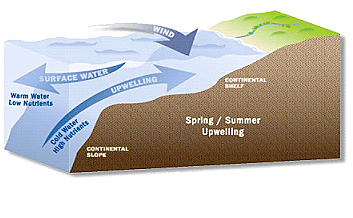 [Speaker Notes: The water that is upwelling is 30-50 years old

Most of the acidification dealing with now is from 1970!

This is an experiment we as a society have chosen to do

Changes on atmospheric carbon would be for the benefit of our children and grand children

Up to 50% of acidification is upwelled water]
Ocean AcidificationWhat can we do? Something!
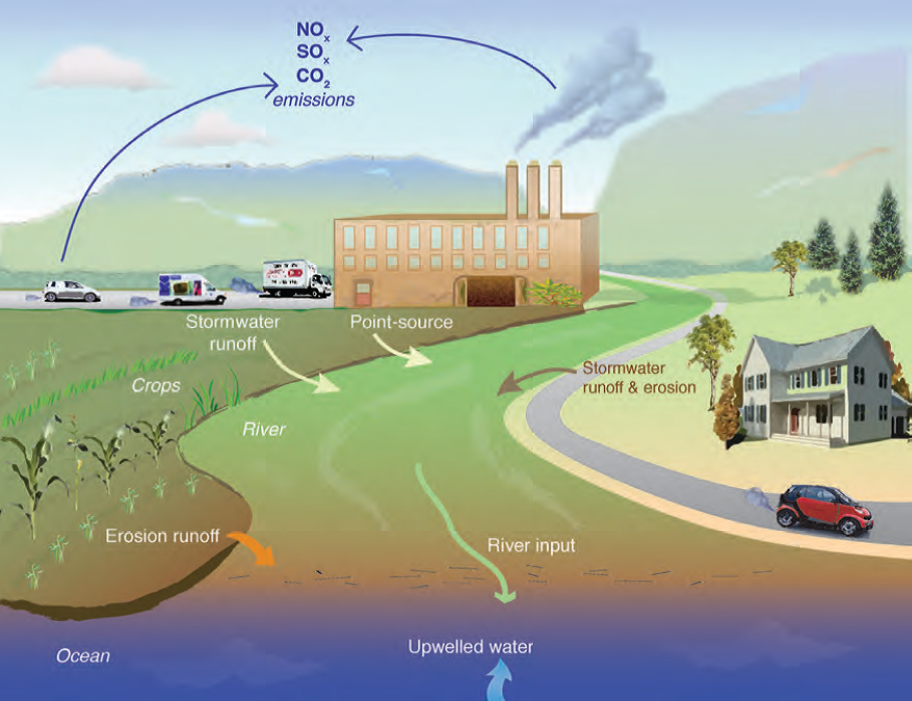 [Speaker Notes: We can have an immediate effect on local inputs that effect acidification

Much of this]
Ocean Acidification
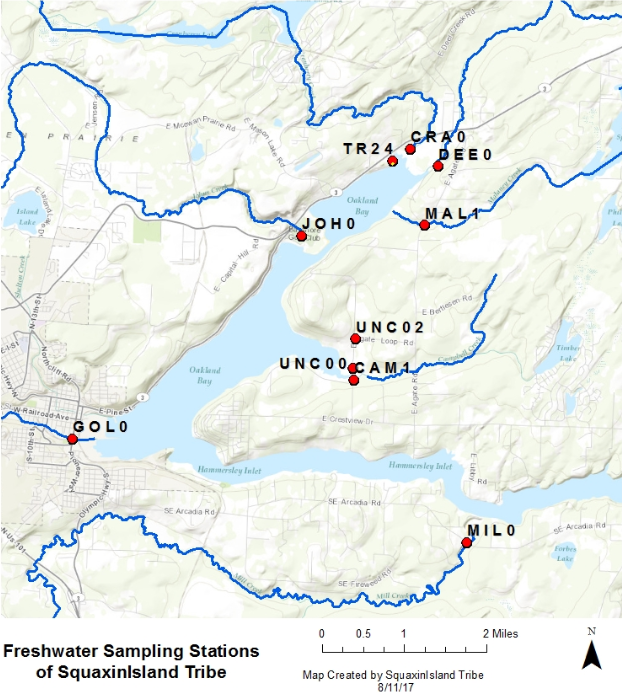 [Speaker Notes: Tribe quantifying the sources of local carbon and therefore acidification]
Ocean AcidificationBlue Carbon
Store 10X the amount of forests
42 acres project = 2.5 tons of carbon per year
Same as removing 1,944 cars 
Has small buffering effect. Focus of studies
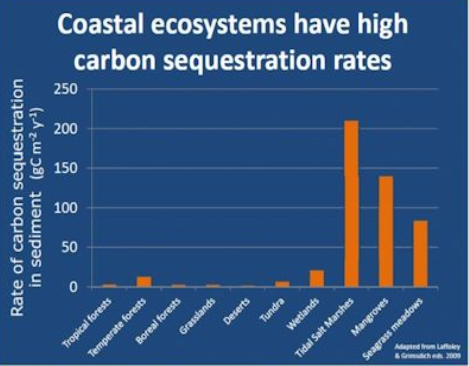 [Speaker Notes: Salt marsh has the ability to store more carbon faster than any other ecosystem
It’s ability to decrease existing local acidification is not well understood (remember 2003)
Preliminary studies show may only have a small effect
Acidification at current rates or levels does not appear to effect the plants. Being studied.]
http://sheltonharbor.org/

http://www.squaxin-nr.org/
Story Map
SLRstorymap.squaixn.us